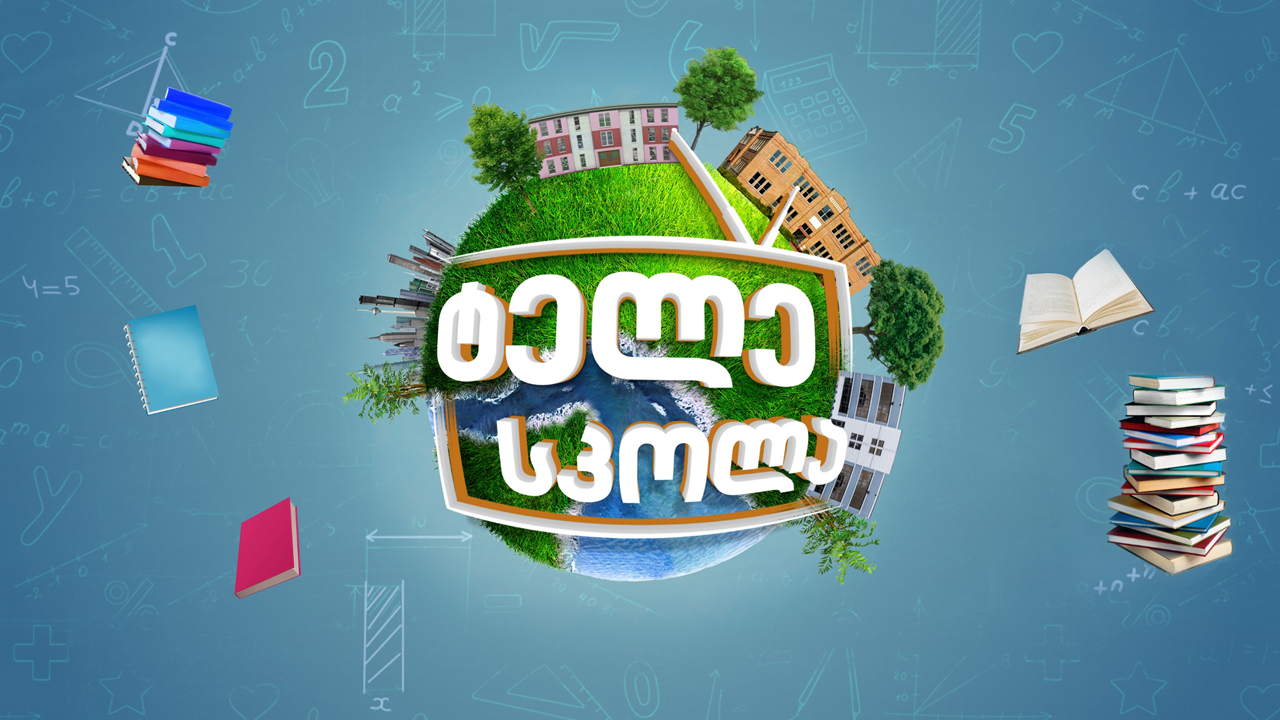 [Speaker Notes: Greeting]
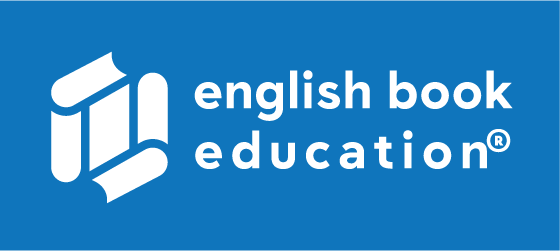 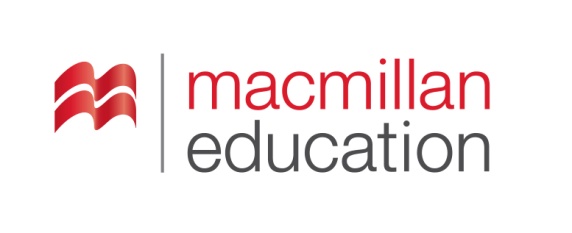 The Man in the Iron Mask
კაცი რკინის ნიღაბში
By Alexandre Dumas - ალექსანდრე დიუმა
Agendaგაკვეთილის განრიგი
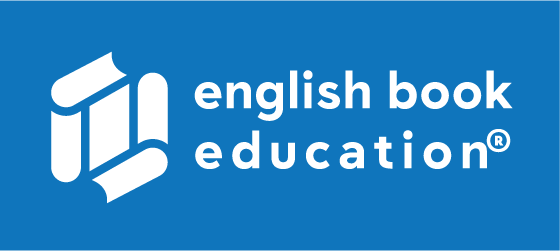 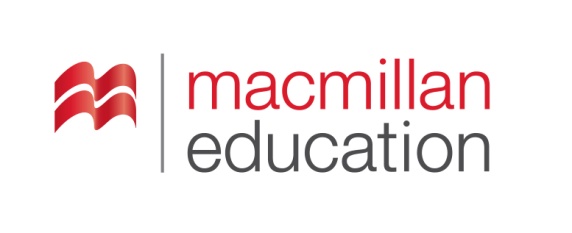 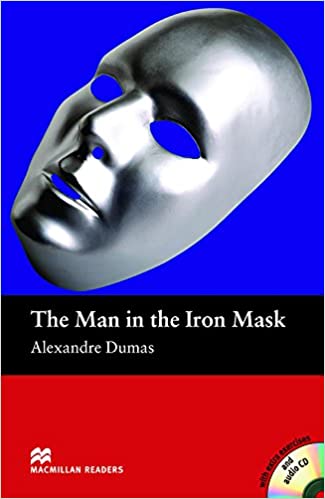 ეჭვიანი, რაიმეში დაეჭვებული
დაუმორჩილებლობა
ღალატი, ორგულობა
დატყვევება, ტყვედ აყვანა
მოღალატე
განადგურება, დანგრევა
ნახაზი, სქემა
სიუჟეტი
დნობა
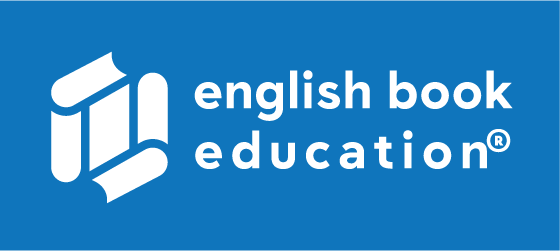 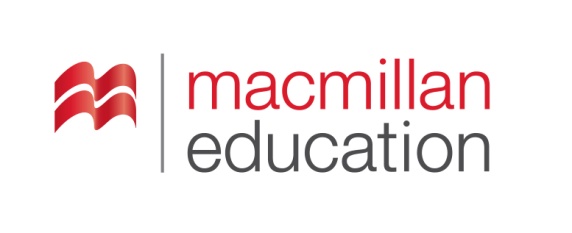 suspicious
(adj.)
ეჭვიანი, რაიმეში დაეჭვებული
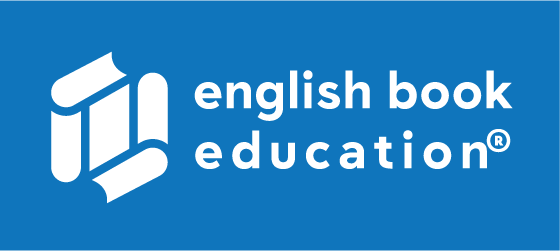 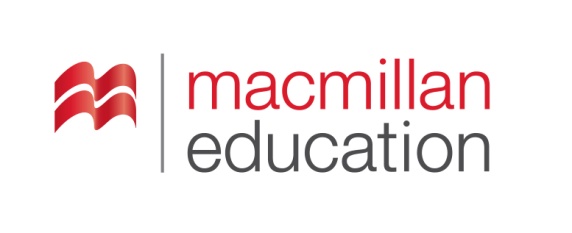 to disobey
(v.)
დაუმორჩილებლობა
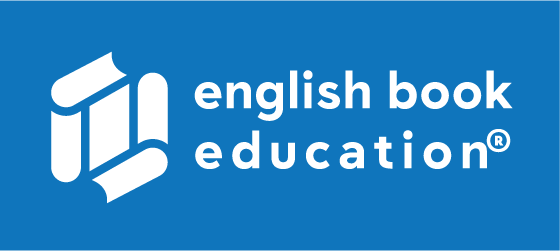 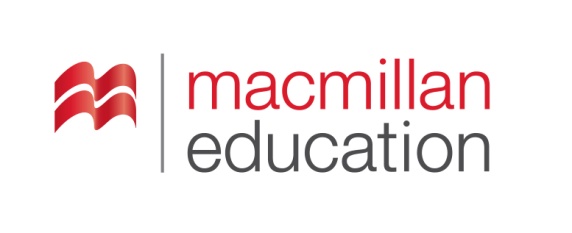 treachery
(n.)
ღალატი, ორგულობა
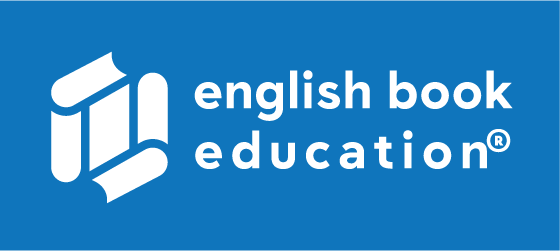 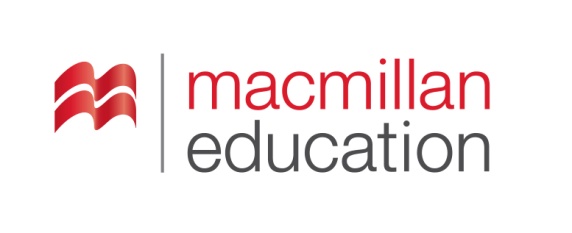 to capture
(v.)
დატყვევება, ტყვედ აყვანა
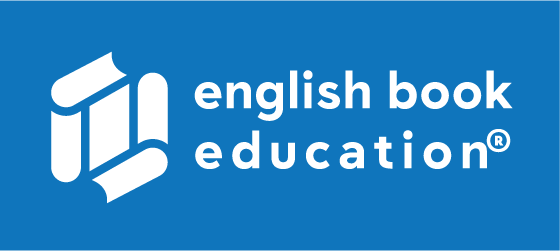 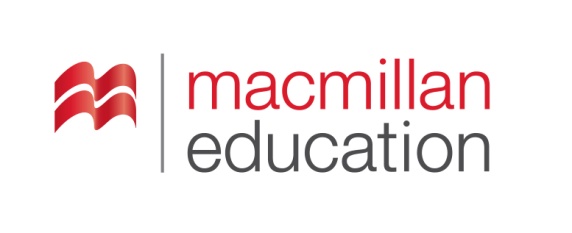 plot 
(n.)
ნახაზი, სქემა
სიუჟეტი
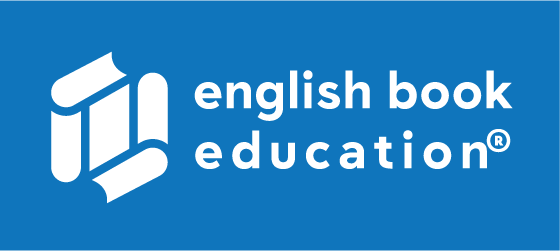 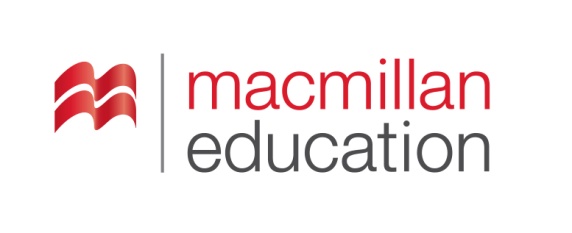 to destroy
(v.)
განადგურება, დანგრევა
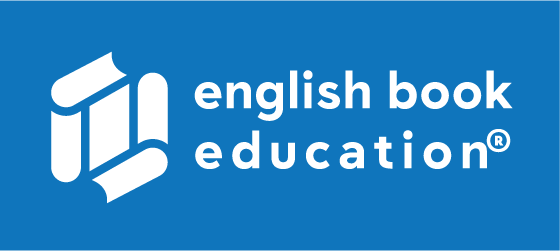 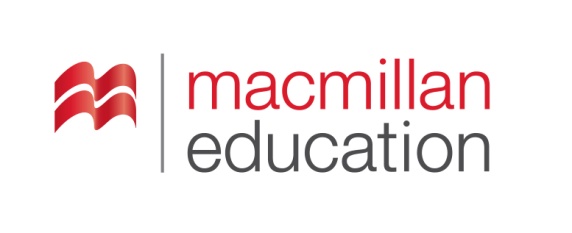 to fuse 
(v.)
დნობა
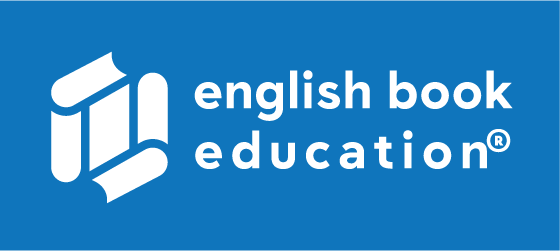 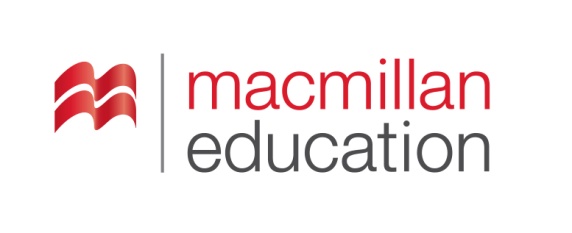 traitor
(n.)
მოღალატე
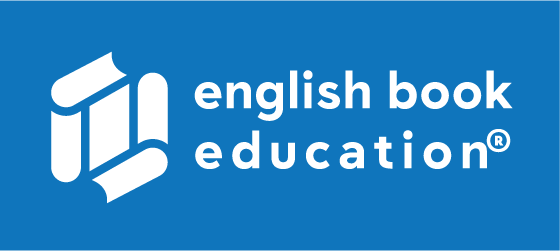 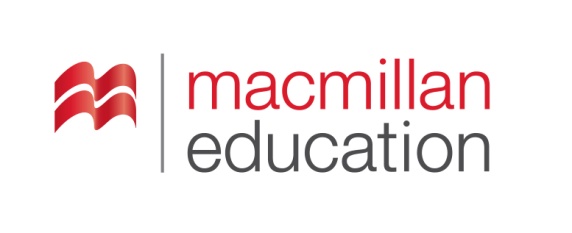 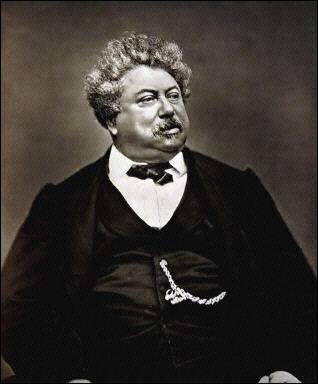 About the Author
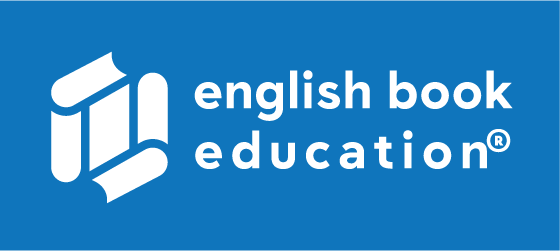 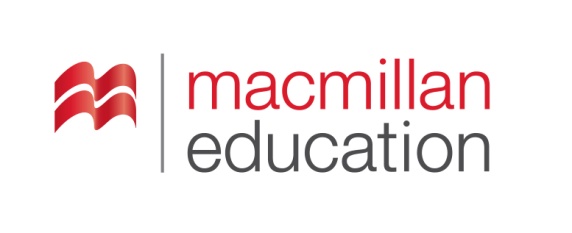 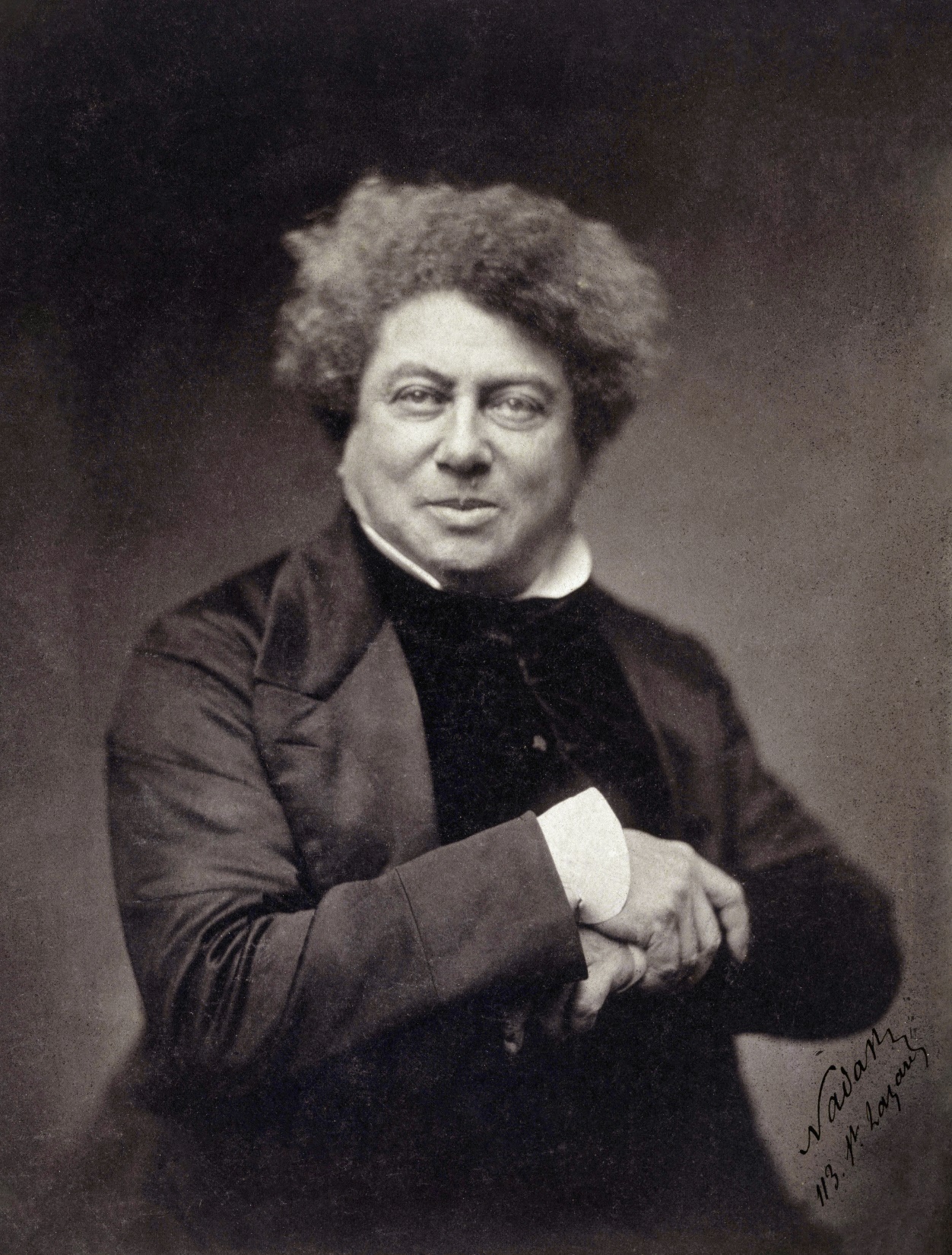 Alexandre Dumas
1802 – 1870
Aisne, France
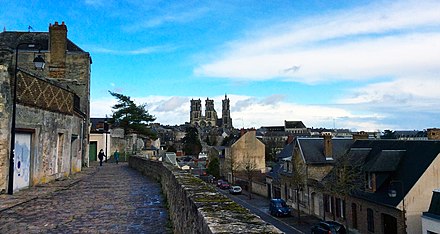 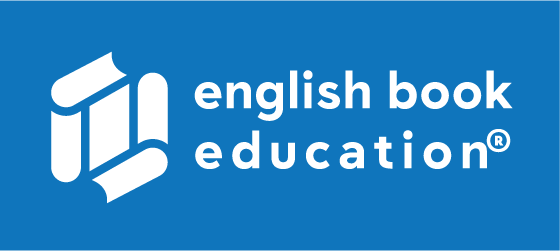 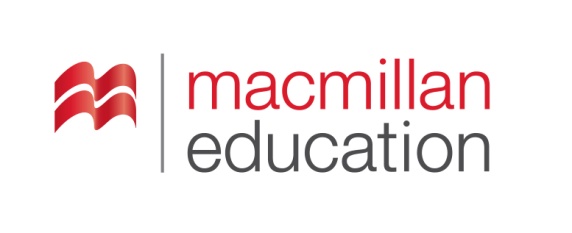 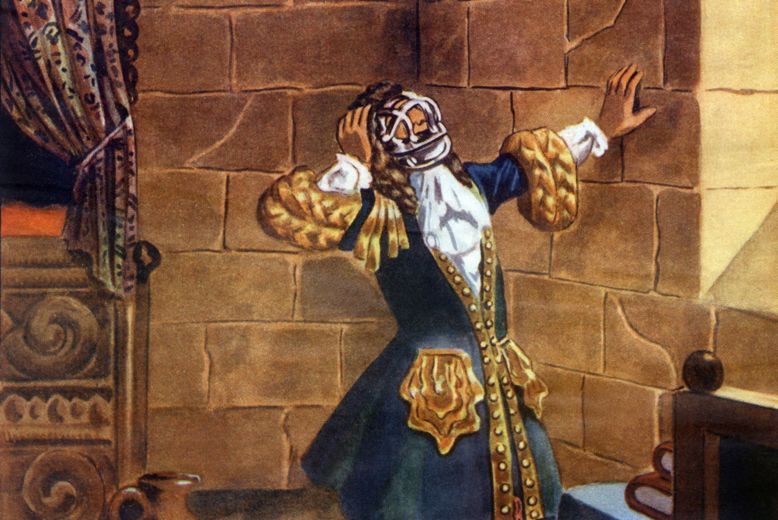 Summaryშინაარსი
Characters - გმირები
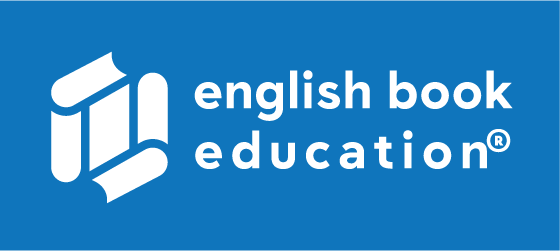 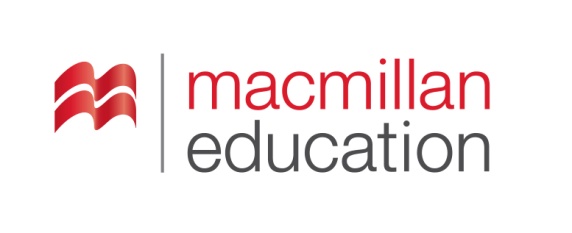 Athos
D'Artagnan
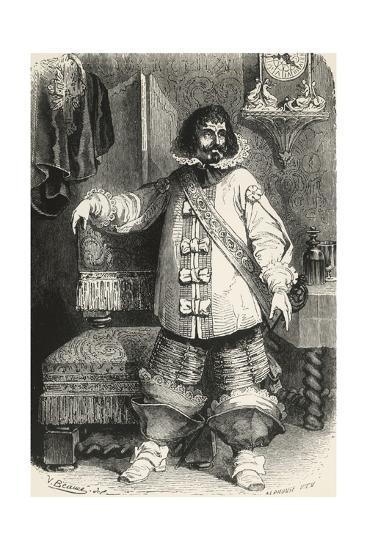 Man in the iron mask
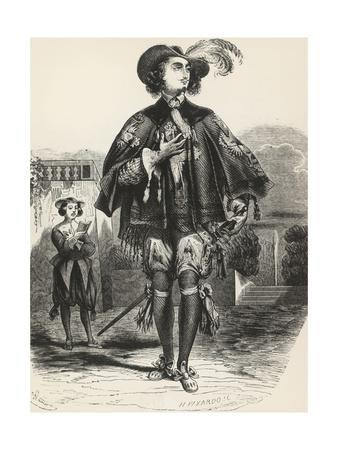 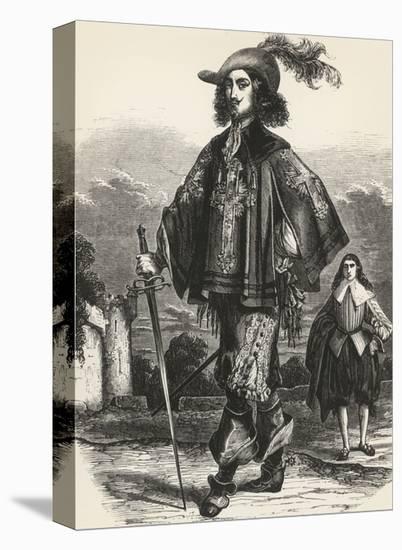 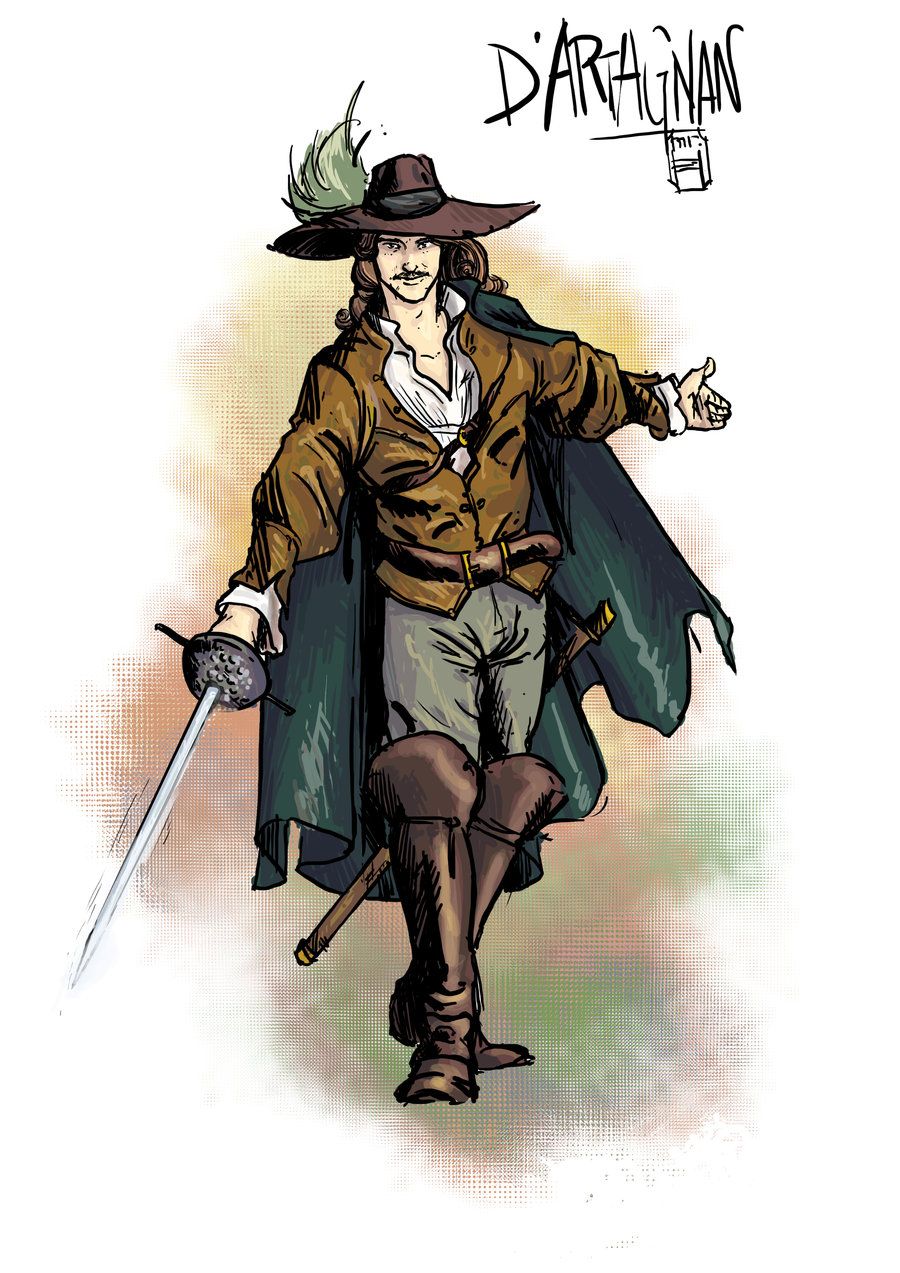 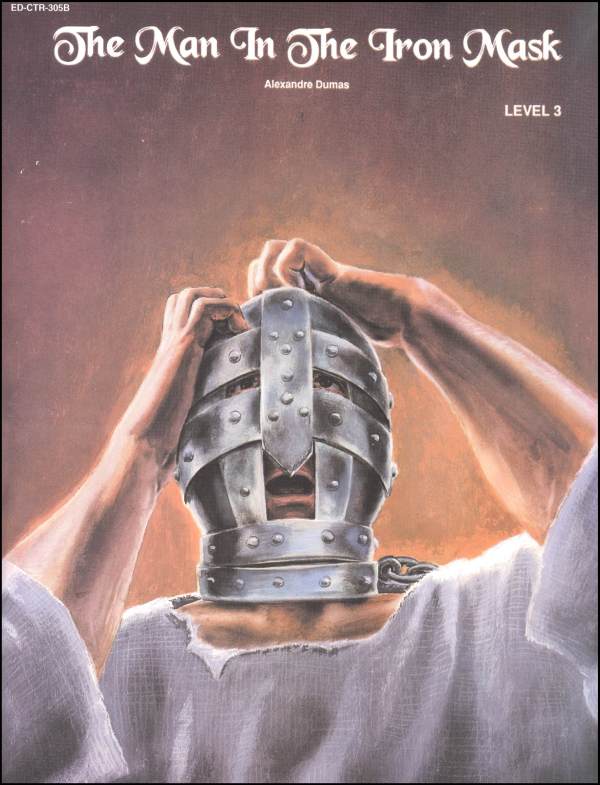 Porthos
Aramis
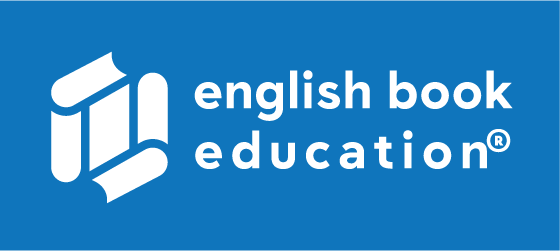 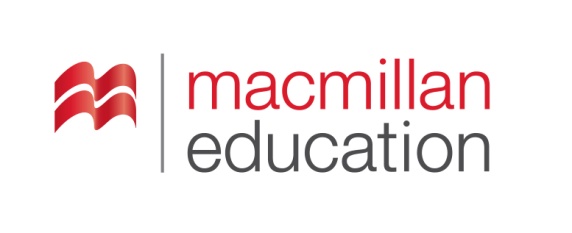 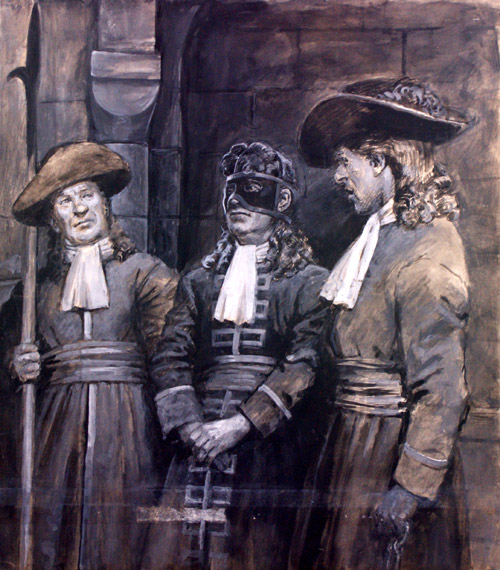 Settingმოქმედების ადგილი და დრო
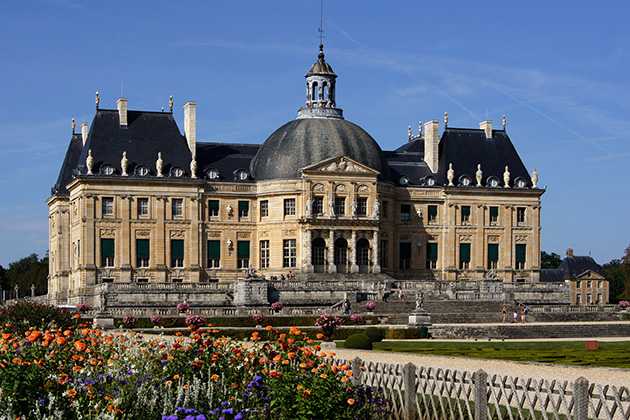 When

1660-1667
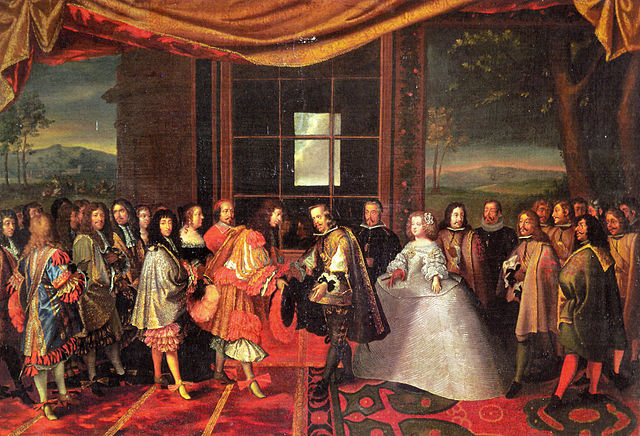 Where

France, Court of King Louis XIV
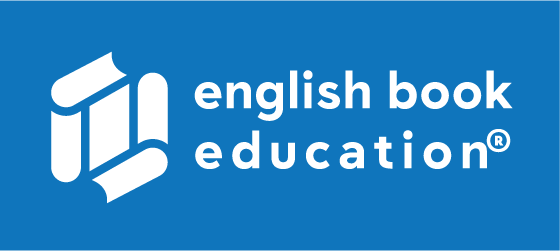 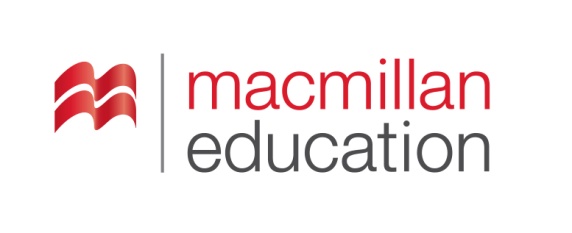 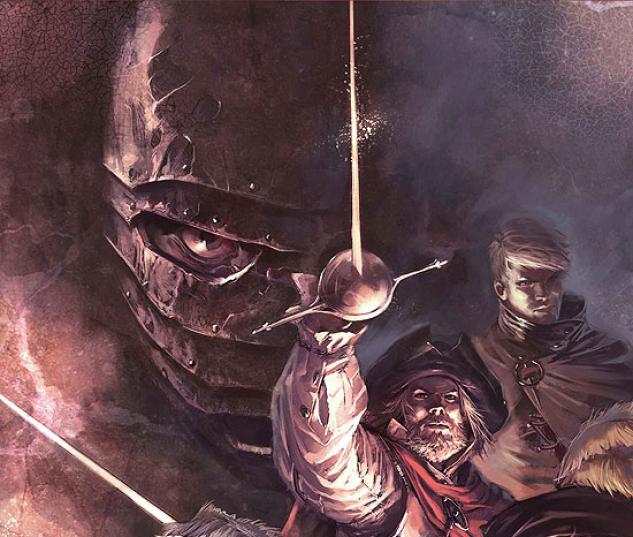 Main Themesმთავარი თემები
Conclusionშეჯამება
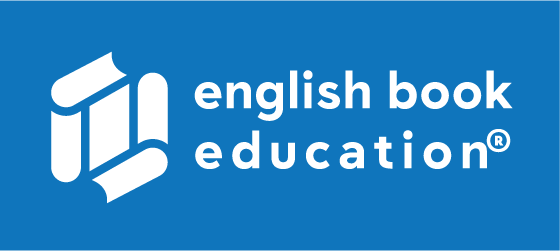 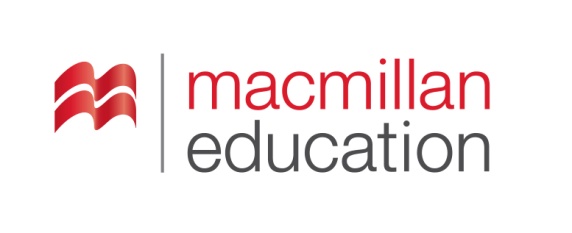 Alexandre Dumas
The book is centered around the Three Musketeers. The man in the iron mask is supposed to be the twin brother of Louis XIV himself who was imprisoned with his identity concealed by an iron mask by his mother and father.
Honor
Friendship
Principles
1660-1667
France, Court of King Louis XIV
D'Artagnan, Man in the iron mask, Athos, Porthos, Aramis,
ეჭვიანი, რაიმეში დაეჭვებული
დაუმორჩილებლობა
ღალატი, ორგულობა
დატყვევება, ტყვედ აყვანა
მოღალატე
განადგურება, დანგრევა
ნახაზი, სქემა
სიუჟეტი
დნობა
Homeworkდავალება
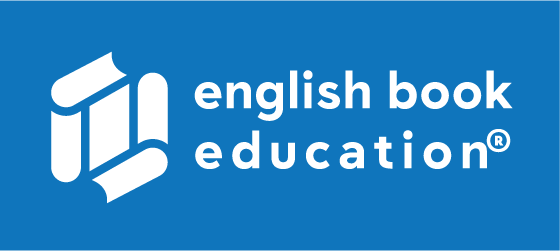 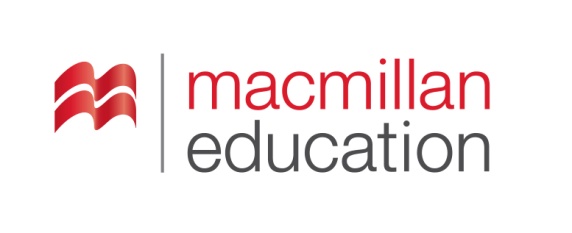 There are many legends about the real historical Man In the Iron Mask. (He might have even been the King's brother). Why does it matter that legends are sometimes taken to be historical fact after a novel has been written. Is this a danger with the power of novels?

მრავალი ლეგენდა არსებობს რეალური ისტორიული გმირის, კაცის შესახებ რკინის ნიღაბში (შესაძლოა იგი მეფის ძმაც კი იყო). რატომ არის მნიშვნელოვანი, რომ რომანის დაწერის შემდეგ ზოგჯერ ლეგენდები ისტორიულად აღიქმება? წარმოადგენს თუ რა ეს საფრთხეს რომანების ძალისთვის?
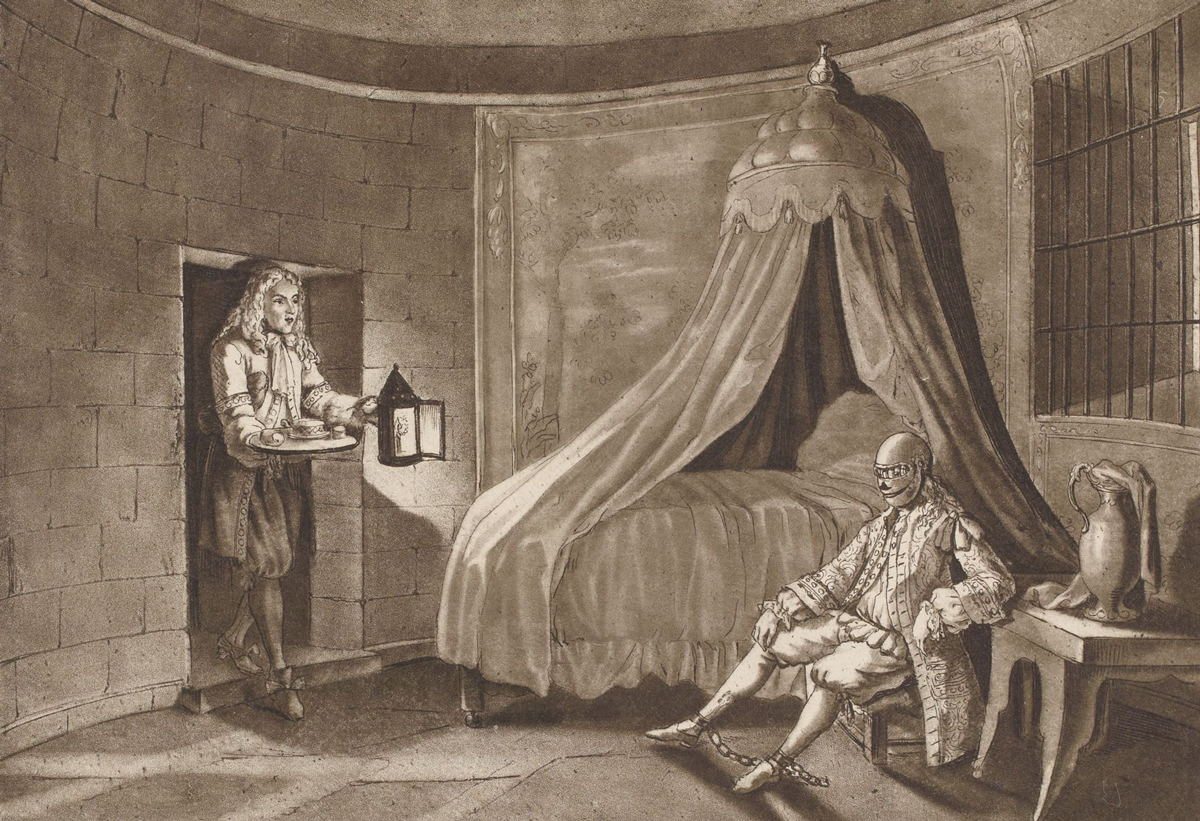